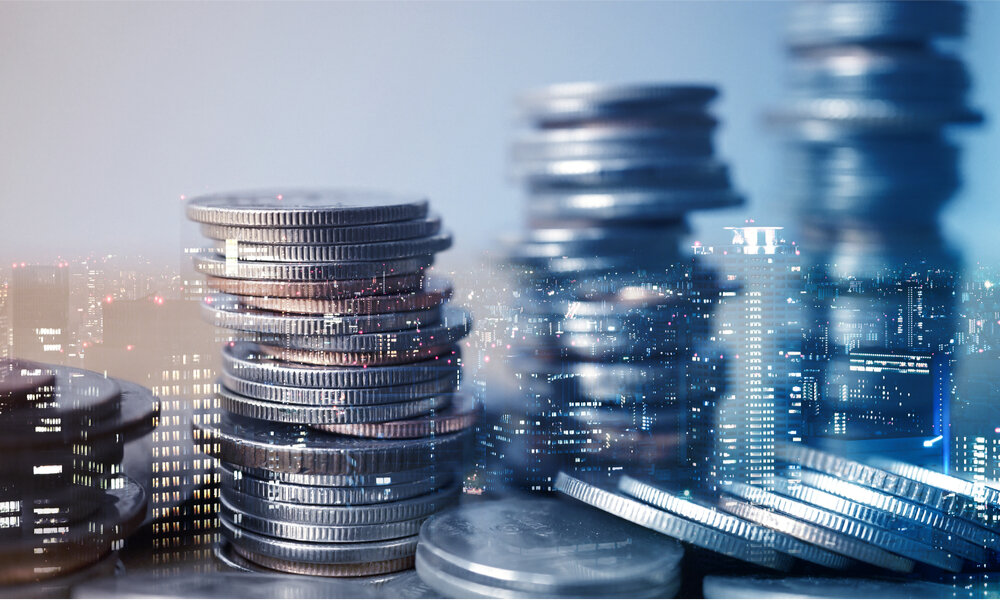 ВЕБИНАР-ТРЕНИНГ № 1 ПО РАЗБОРУ ЗАДАНИЙ, ИСПОЛЬЗУЕМЫХ ДЛЯ ОЦЕНКИ ФИНАНСОВОЙ ГРАМОТНОСТИ ОБУЧАЮЩИХСЯ
ВЕБИНАР 2
ПЛАН ВЕБИНАРА
ОБОБЩЕННЫЙ АНАЛИЗ РЕЗУЛЬТАТОВ ВЫПОЛНЕНИЯ ЗАДАНИЯ 1
ЗАДАНИЕ 1
ЗАРЕГИСТРИРОВАТЬСЯ В БАНКЕ РЭШ
НАЗНАЧИТЬ МЕРОПРИЯТИЕ И КЛАСС, КОТОРЫЙ БУДЕТ ВЫПОЛНЯТЬ РАБОТУ
СКАЧАТЬ КОДЫ ДЛЯ УЧЕНИКОВ
ПРОВЕРИТЬ ЗАДАНИЯ, ТРЕБУЮЩИЕ ПРОВЕРКИ
СКАЧАТЬ ТАБЛИЦУ С РЕЗУЛЬТАТАМИ
ВЫСЛАТЬ РЕЗУЛЬТАТЫ КУРАТОРУ НАПРАВЛЕНИЯ ФГ
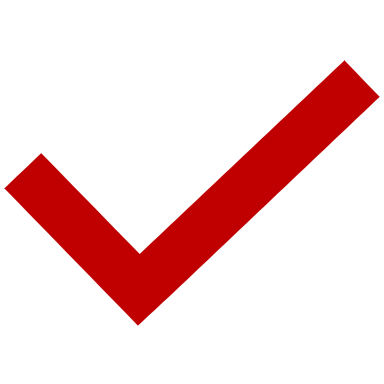 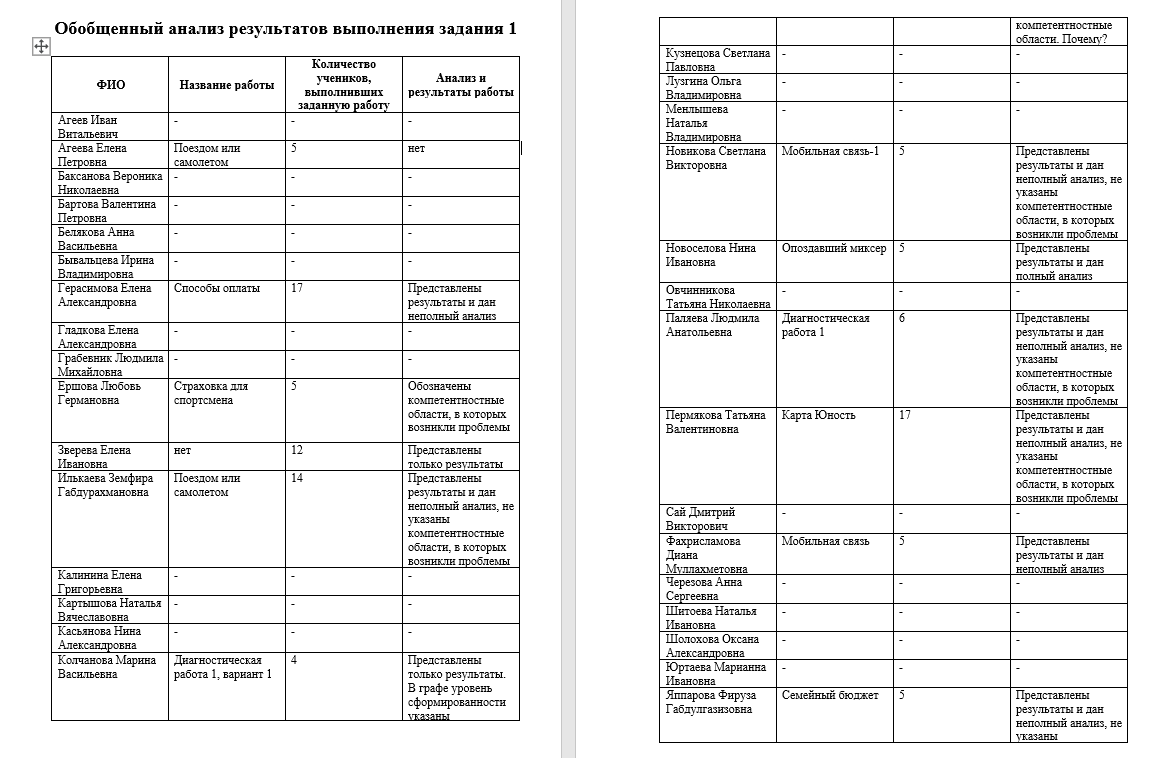 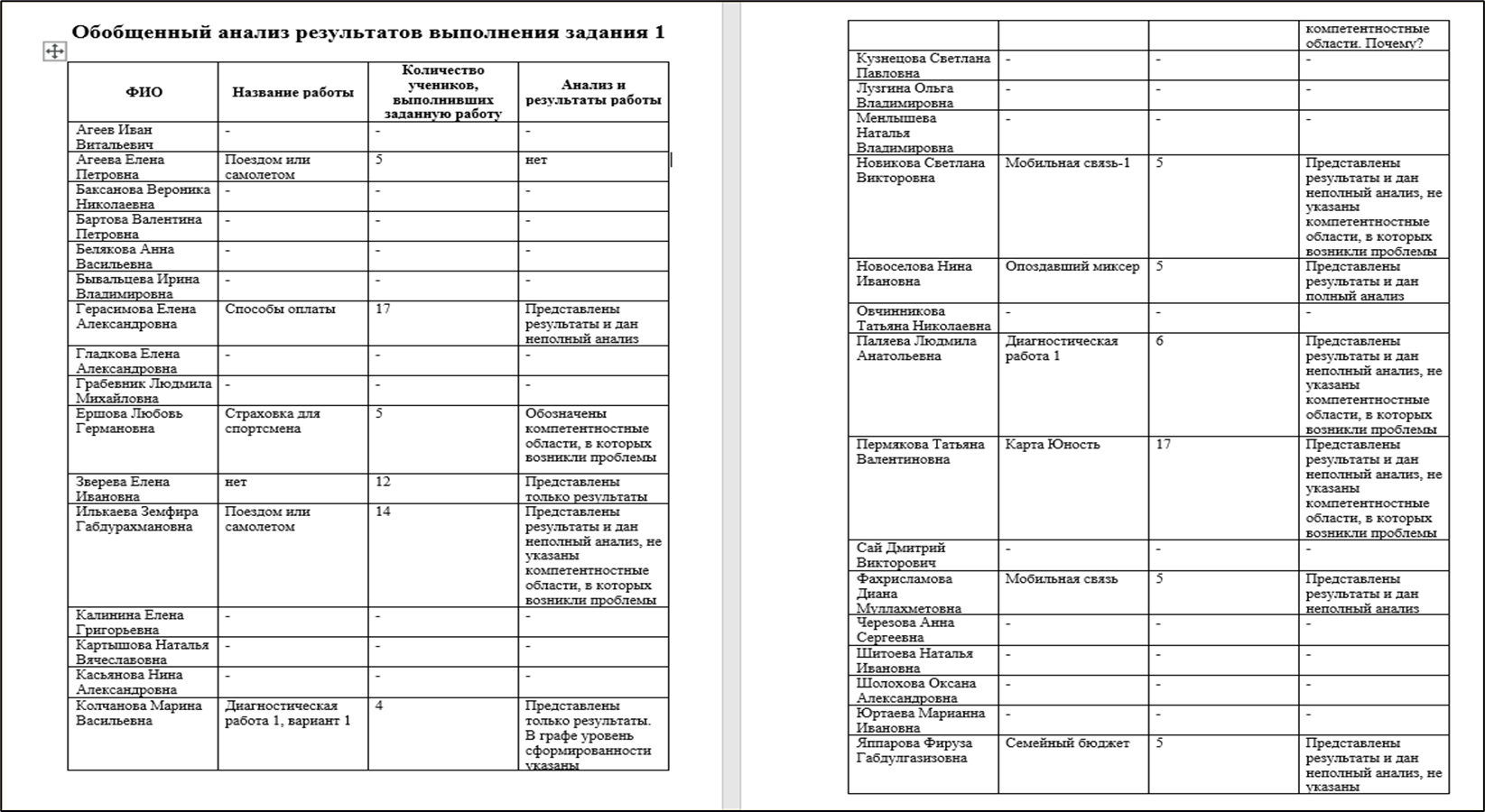 ОБЩАЯ ИНФОРМАЦИЯ О ВЫПОЛНЕНИИ ЗАДАНИЯ 1скачок
ВЫПОЛНИЛИ ЗАДАНИЕ 1 -  34% УЧАСТНИКОВ ГРУППЫ (11УЧАСТНИКОВ ИЗ 31) 
 ПРИНЯЛИ УЧАСТИЕ В АПРОБАЦИИ ЗАДАНИЙ БАНКА РЭШ 100 УЧЕНИКОВ 
 ОПРОБИРОВАНО 9 ЗАДАНИЙ, РАЗЛИЧНОГО УРОВНЯ СЛОЖНОСТИ
4.
ЗАМЕЧАНИЯ
НЕ УКАЗАНО НАЗВАНИЕ РАБОТЫ
ПРЕДСТАВЛЕНЫ ТОЛЬКО СКАНЫ (СКАН РАБОТЫ И СКАН С КОДАМИ ДОСТУПА УЧЕНИКОВ
ПРЕДСТАВЛЕНЫ ТОЛЬКО РЕЗУЛЬТАТЫ (СКАЧАННАЯ ТАБЛИЦА ИЗ БАНКА РЭШ)
ПРЕДСТАВЛЕНЫ РЕЗУЛЬТАТЫ И ДАН НЕПОЛНЫЙ АНАЛИЗ
ПРЕДСТАВЛЕНЫ РЕЗУЛЬТАТЫ И ДАН АНАЛИЗ, НО В АНАЛИЗЕ НЕ УКАЗАНЫ КОМПЕТЕНТНОСТНЫЕ ОБЛАСТИ, В КОТОРЫХ ВОЗНИКЛИ ПРОБЛЕМЫ
В ГРАФЕ УРОВЕНЬ СФОРМИРОВАННОСТИ УКАЗАНЫ КОМПЕТЕНТНОСТНЫЕ ОБЛАСТИ
РАЗБОР ЗАДАНИЙ ПО ФИНАНСОВОЙ ГРАМОТНОСТИ
КАК ЗАЩИТИТЬСЯ ОТ МОШЕННИКОВ В ИНТЕРНЕТ МАГАЗИНЕ, 8 КЛАСС
Введение. 
Максиму нужно купить подарок младшему брату ко дню рождения. Чтобы не тратить время зря, он подумал, что было бы неплохо попробовать его купить в интернет-магазине. Но поскольку Максим никогда и ничего не покупал в интернете, то за помощью он решил обратиться к другу и с этой целью позвонил ему.
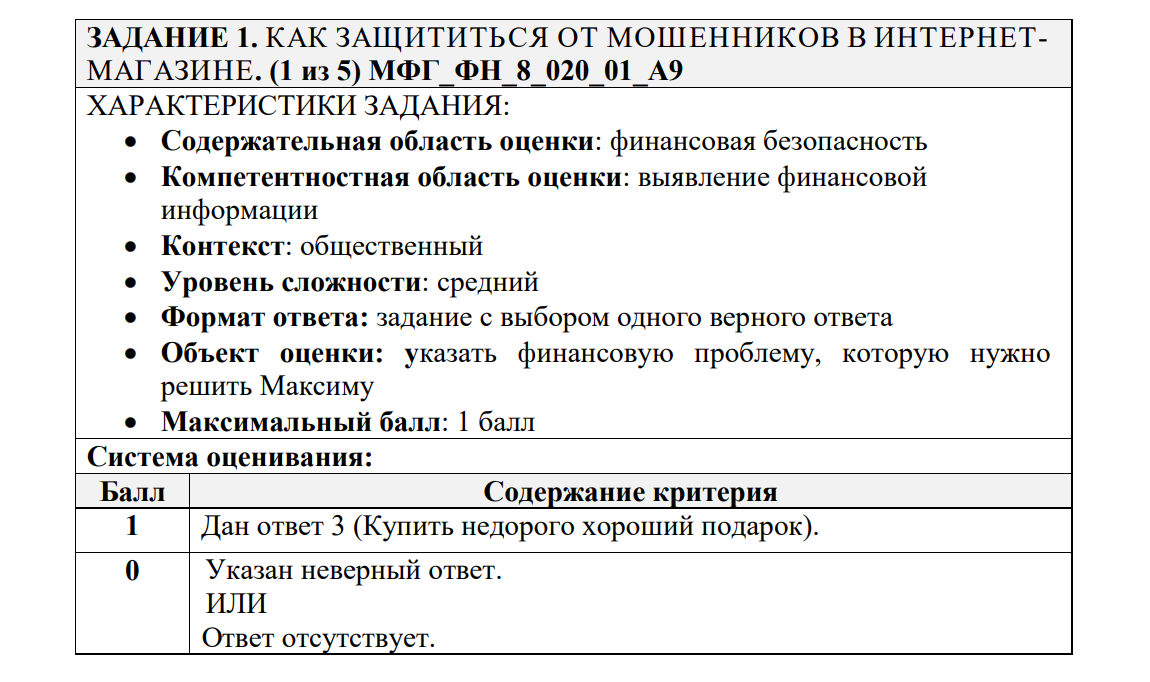 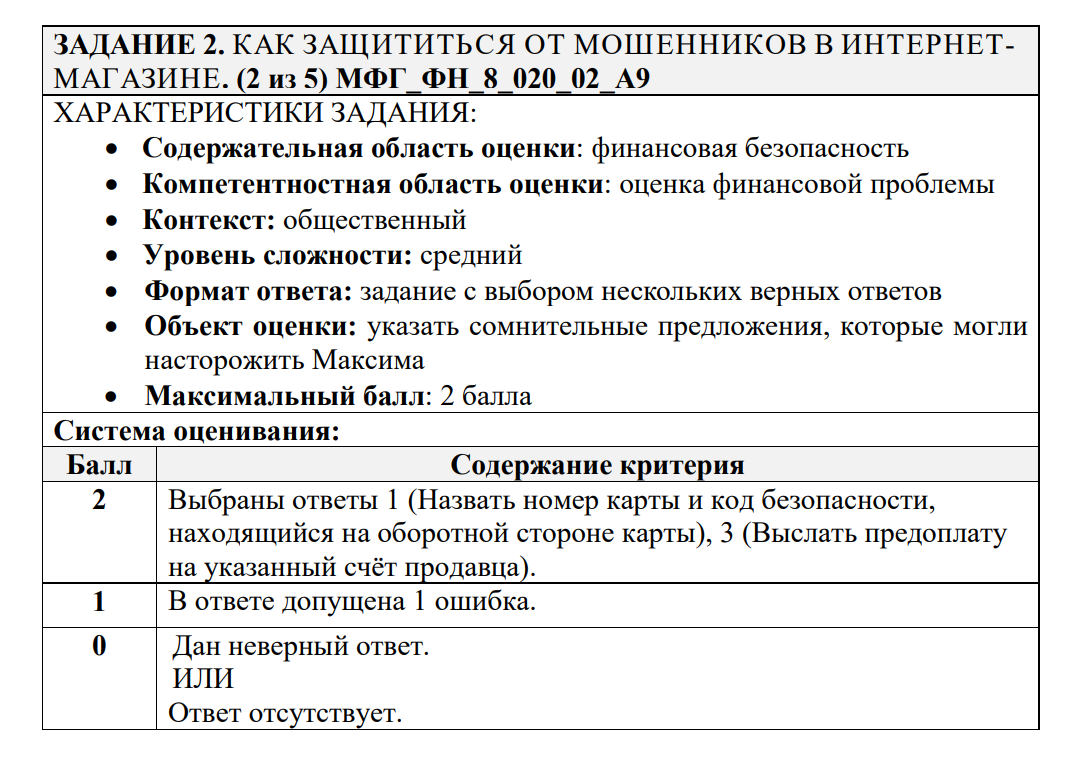 17.02.2022
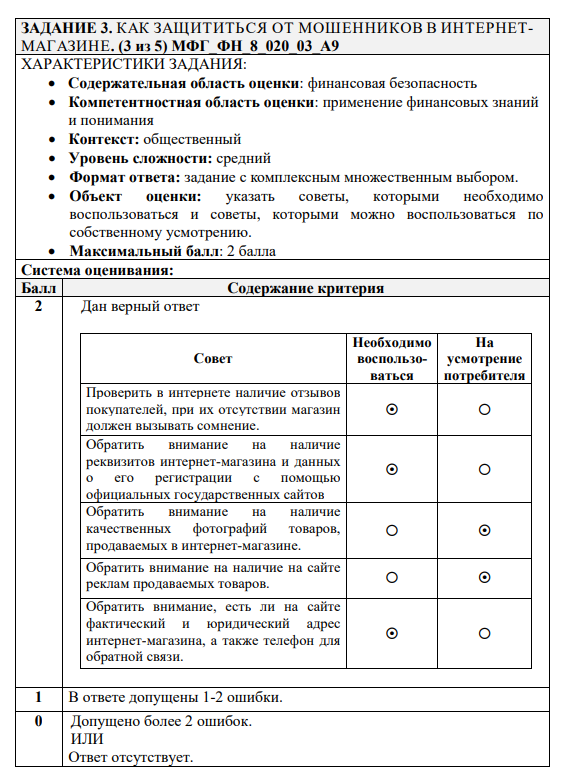 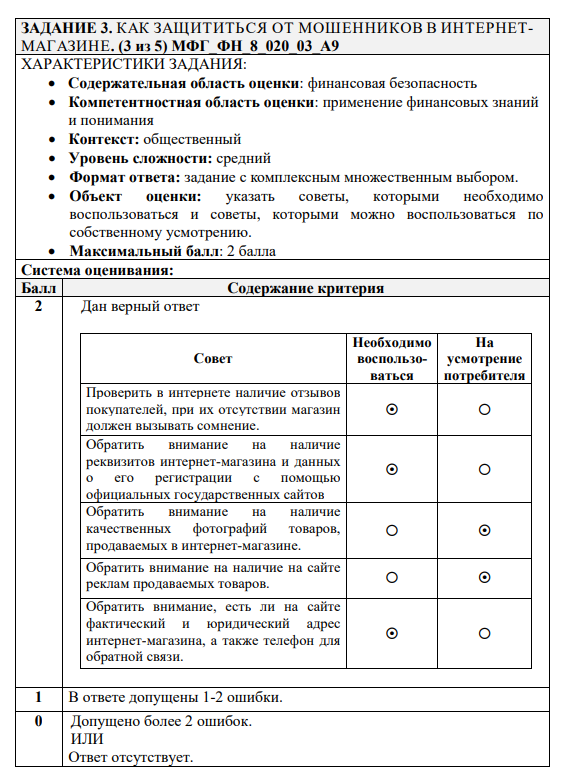 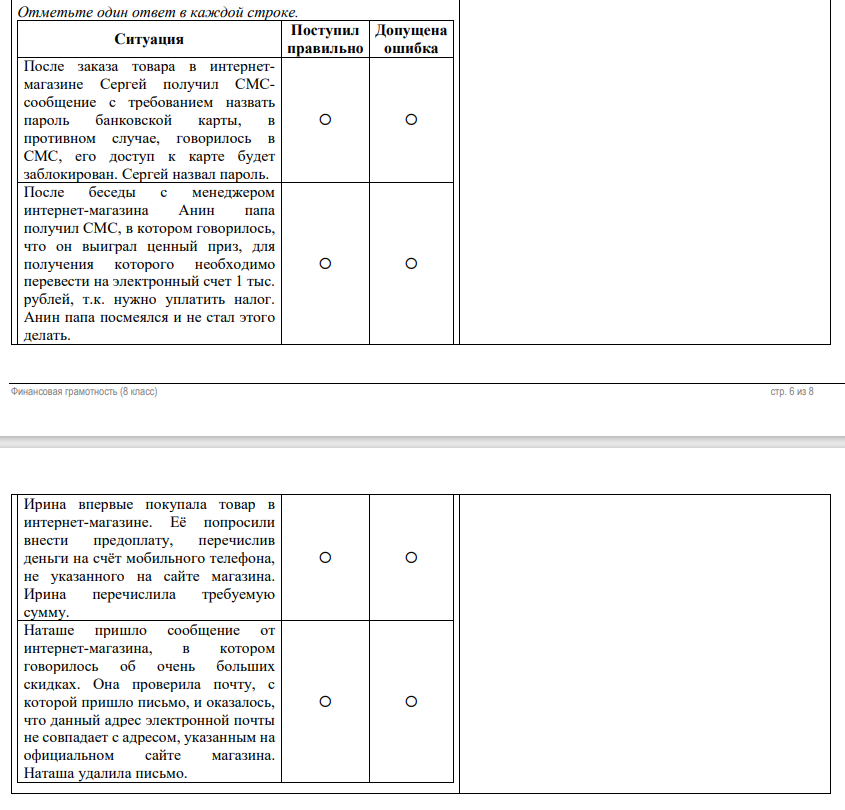 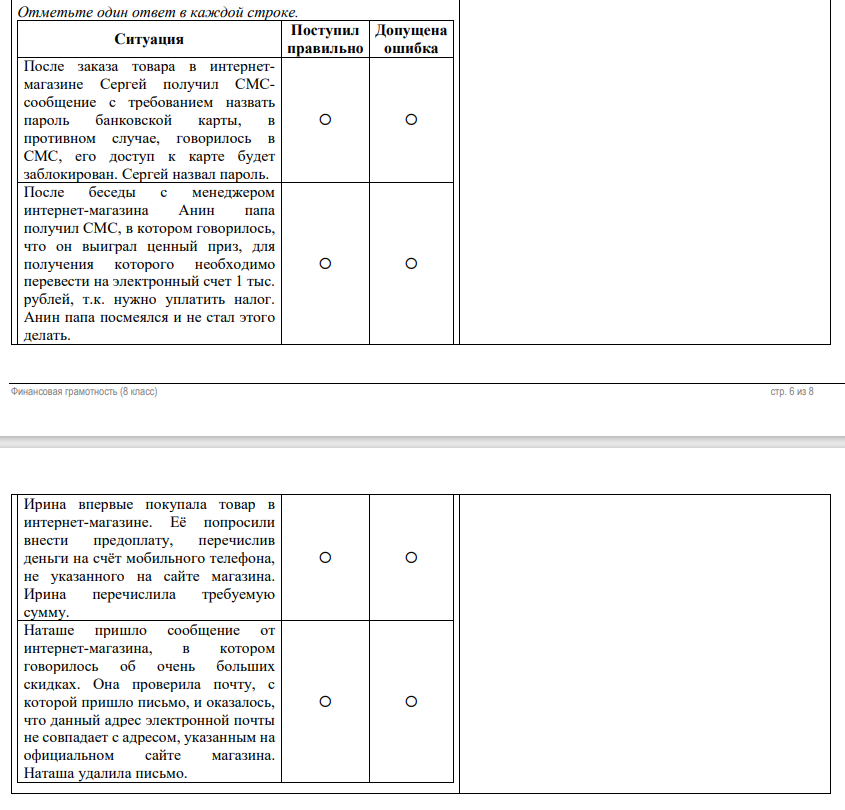 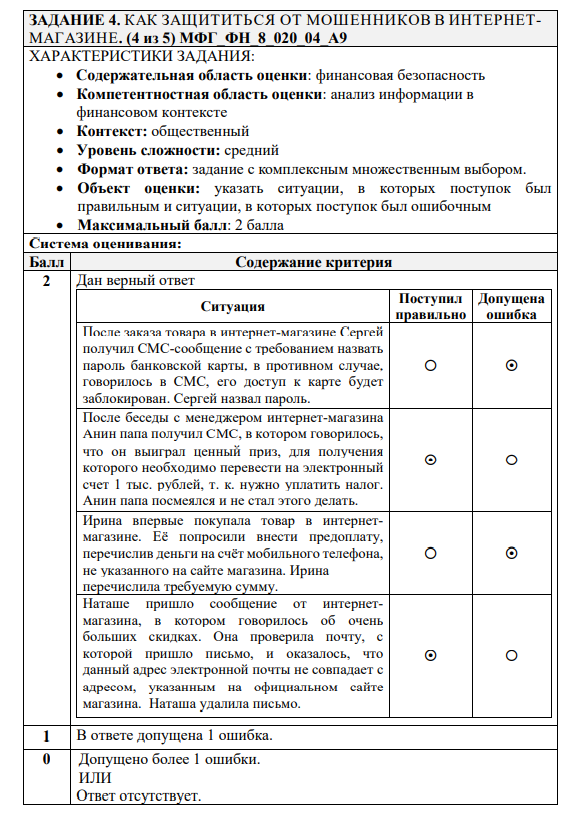 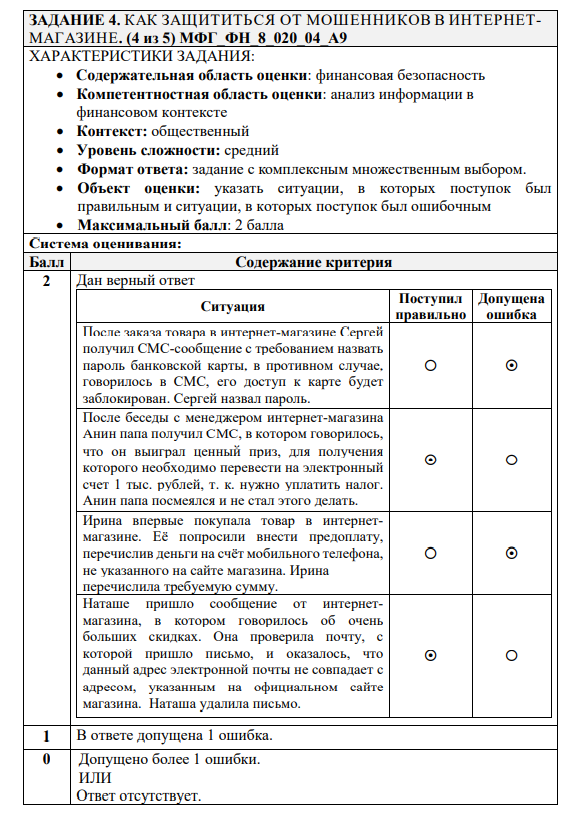 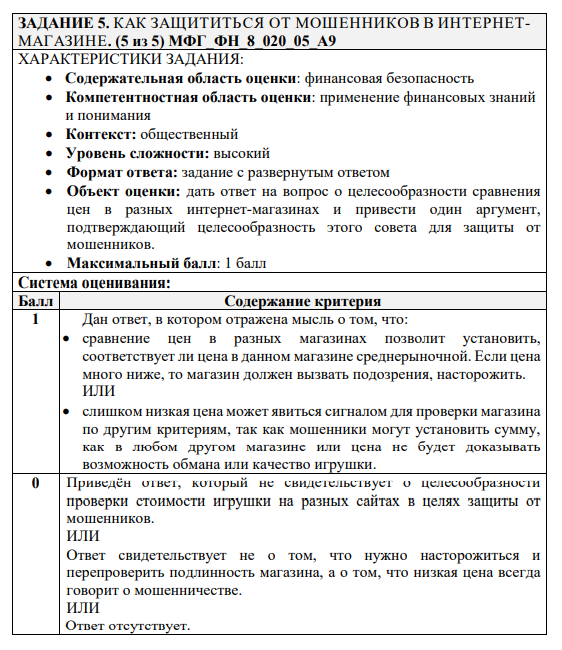 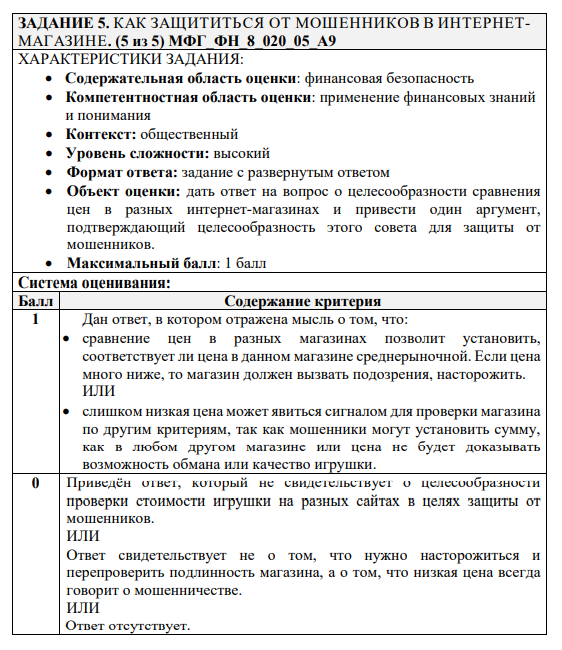 ЗАДАНИЕ
ЗАДАНИЕ 2
СДЕЛАТЬ ПОЛНЫЙ АНАЛИЗ РАБОТЫ, КОТОРУЮ ВЫПОЛНЯЛИ ВАШИ УЧЕНИКИ, СОГЛАСНО ПРЕДЬЯВЛЕННЫМ ТРЕБОВАНИЯМ
ПРОВЕСТИ РАЗБОР ЗАДАНИЙ С УЧЕНИКАМИ*
СРОК ВЫПОЛНЕНИЯ ЗАДАНИЯ ДО 3 МАРТА 2022 ГОДА

* ЗАДАНИЕ НОСИТ РЕКОМЕНДАТЕЛЬНЫЙ ХАРАКТЕР
ОБЩИЕ ТРЕБОВАНИЯ К ОФОРМЛЕНИЮ ОТЧЁТА ПО ВЫПОЛНЕНИЮ ЗАДАНИЯ 2
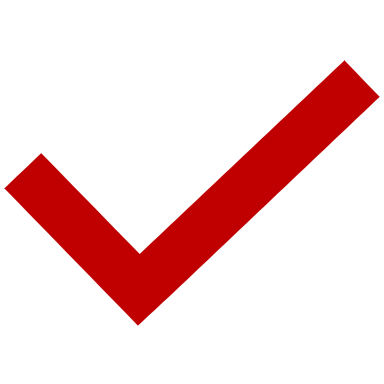 НА МОМЕНТ ВЫДАЧИ ЗАДАНИЯ 1 ЭТИХ ТРЕБОВАНИЙ НЕ БЫЛО
ДОКУМЕНТ WORD
НАЗВАНИЕ ДОКУМЕНТА
ОБЩИЕ СВЕДЕНИЯ О ВЫПОЛНЕННОЙ РАБОТЕ
КРАТКИЕ СВЕДЕНИЯ О САМОЙ РАБОТЕ И ЗАДАНИХ, ВХОДЯЩИХ В НЕЁ
СВЕДЕНИЯ ОБ УЧАЩИХСЯ, ВЫПОЛНЯВЩИХ ЭТУ РАБОТУ
РЕЗУЛЬТАТЫ ВЫПОЛНЕННОЙ РАБОТЫ (ТАБЛИЦА С РЕЗУЛЬТАТАМИ И ИХ ИНТЕРПРЕТАЦИЯ В %)
ВЫВОДЫ
РЕКОМЕНДАЦИИ
ГДЕ ВЗЯТЬ ИНФОРМАЦИЮ О РАБОТЕ, КОТОРУЮ НАЗНАЧАЛИ ДЛЯ ВЫПОЛНЕНИЯ
Банк заданий (instrao.ru)
Финансовая грамотность (instrao.ru)
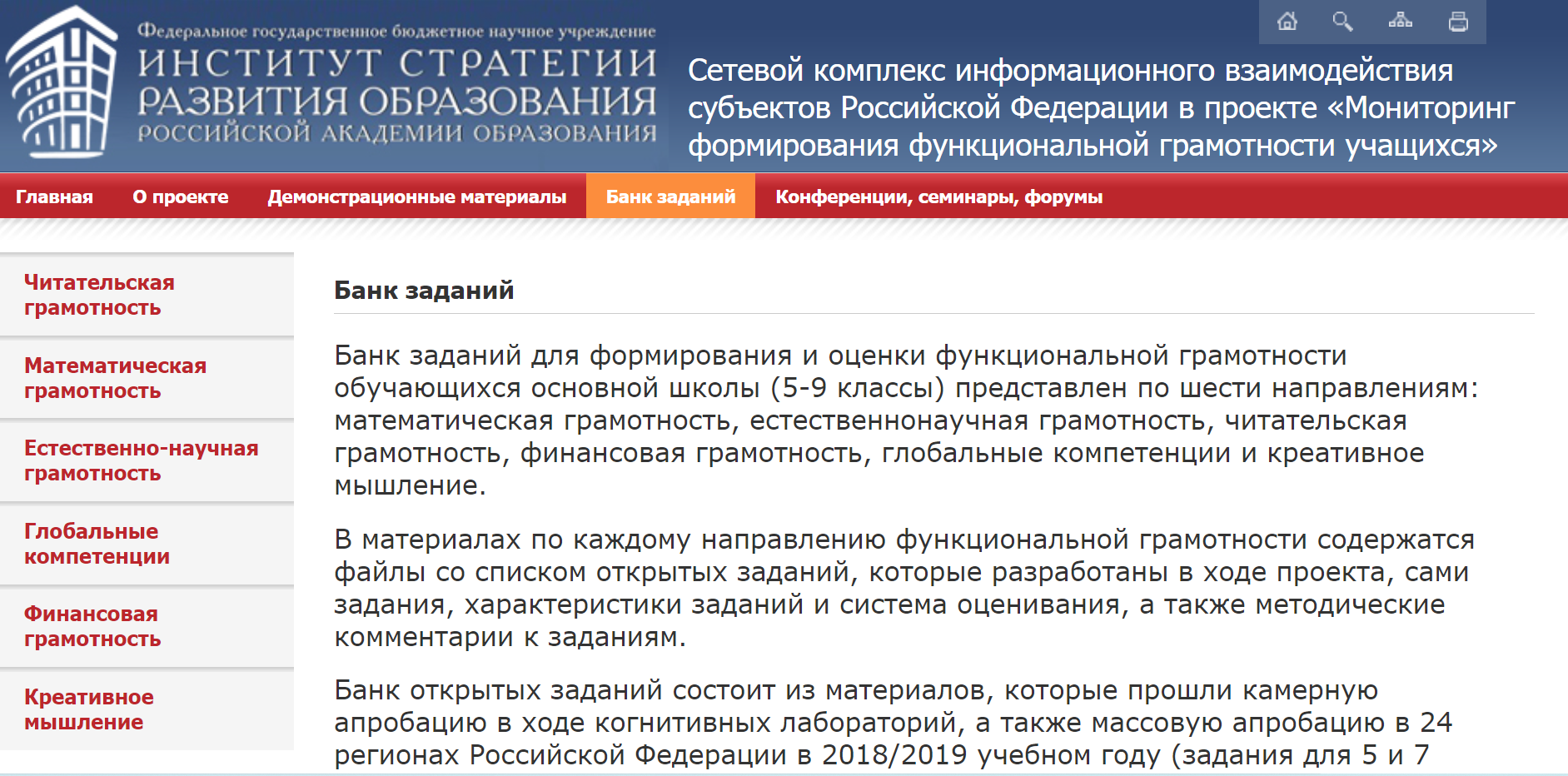 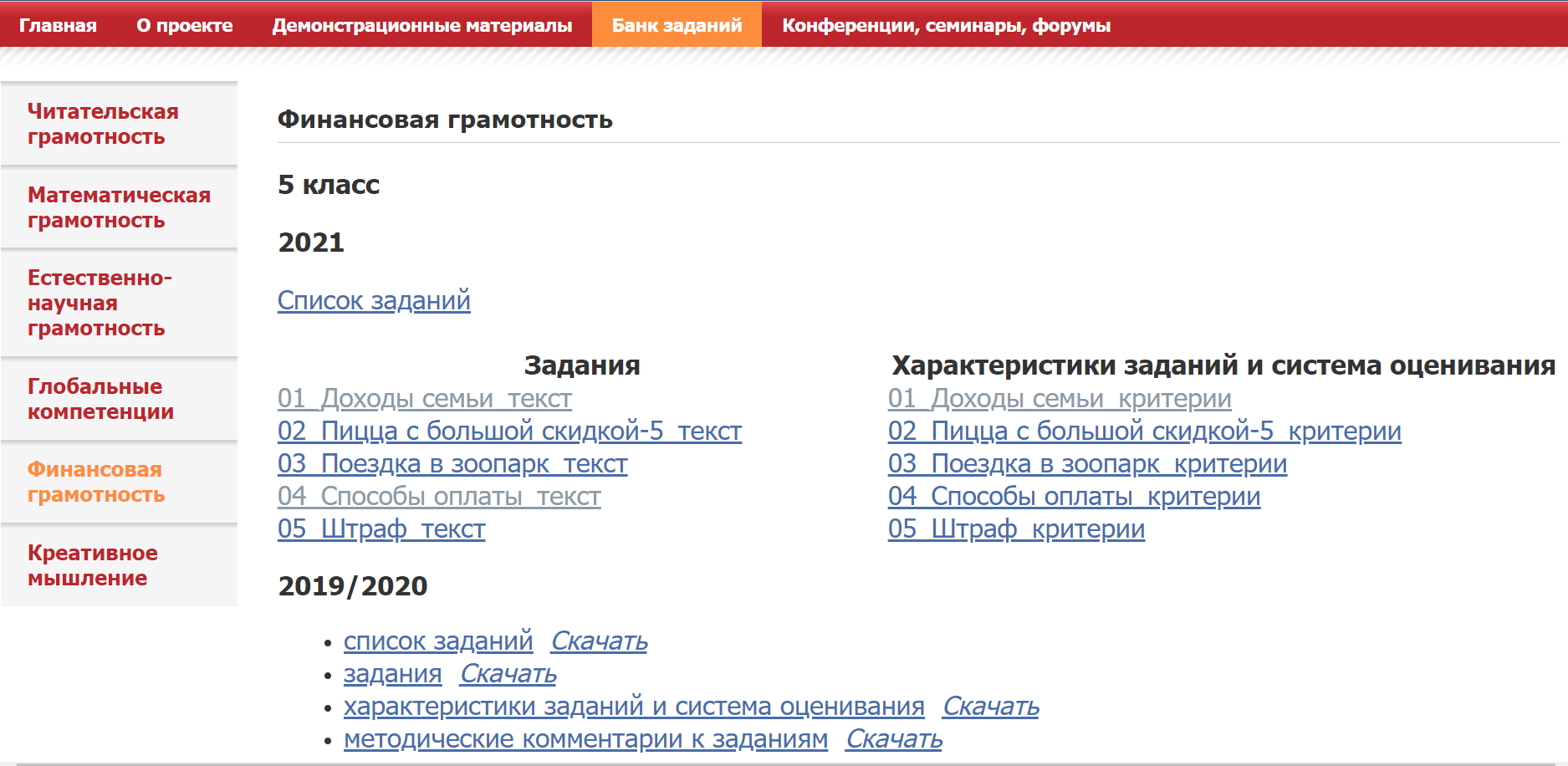 ПОДПИСЬ ФАЙЛА
ФАМИЛИЯ_ НАЗВАНИЕ РАБОТЫ_КЛАСС
Ссылка для просмотра вебинара: https://events.webinar.ru/45545123/10431009/record-new/10734165